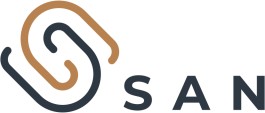 MEETING FLOW
9.
9.  Estate Planning
$100M x 5% = $5M p.a Tax & protection
Testamentary Trusts & family
FT
rule book
‘Paris Hilton’ kids
9.  Estate Planning
$100M x 5% = $5M p.a Tax & protection
Testamentary Trusts & family
FT
rule book
‘Paris Hilton’ kids
Estate Planning
1. Setting the scene
Positioning/layout of room
What would you like to get
out of today?
1. Setting the scene
Positioning/layout of room
What would you like to get
out of today?
1. Setting the scene
Positioning/layout of room
What would you like to get
out of today?
$100M x 5% = $5M p.a Tax & protection
Testamentary Trusts & family
rule book
‘Paris Hilton’ kids
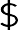 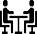 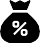 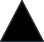 FT
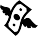 2. Introduction
Positioning statement!
2. Introduction
Positioning statement!
2. Introduction
Positioning statement!
10.
10.  Asset Protection
Business risk
Personal	Family risk
Wealth	Litigation Relationships
10.  Asset Protection
Business risk
Personal	Family risk
Wealth	Litigation Relationships
Asset Protection
Business risk Family risk Litigation Relationships
Personal
Wealth
3.
3.
Would it be ok if I took you through a process?
3.
Would it be ok if I took you through a process?
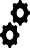 Would it be ok if I took you through a process?
11.	Succession Income
Equity
Control
11.	Succession
Income
Equity	To whom, when, why Control
11.	Succession
Income
Equity	To whom, when, why Control
To whom, when, why
4.
4.	NOW	WHERE
HOW	ACTION
4.	NOW	WHERE
HOW	ACTION
WHERE
NOW
To Do List
Succession Estate
Family rule book
Asset protection Adult children plan Advisory board
Total risk management lens Governance plan
12.  To Do List
Succession Estate
Family rule book
Asset protection Adult children plan Advisory board
Total risk management lens Governance plan
12.  To Do List
Succession Estate
Family rule book
Asset protection Adult children plan Advisory board
Total risk management lens Governance plan
12.
HOW
ACTION
5. Firstly, lets get some information
CO	SFSF
FTFT
5. Firstly, lets get some information
CO	SF
FT
5. Firstly, lets get some information
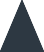 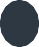 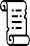 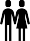 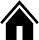 CO
SF
CO
FT
6. What makes a great life for you in 10 years?
6. What makes a great life for you in 10 years?
6. What makes a great life for you in 10 years?
13.
13.
Sit down and look at the board
13.
Sit down and look at the board
Sit down and look at the board
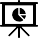 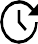 7.
7.  3 Year➔Sign posts of progress
Advisory board in place
Robust governance Family engaged
7.  3 Year➔Sign posts of progress
Advisory board in place
Robust governance Family engaged
3 YearSign posts of progress
Advisory board in place
14.
14.
Let me tell you how we can work together
14.
Let me tell you how we can work together
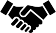 Let me tell you how we can work together
Robust governance
Family engaged
15. Scope of work & next steps
15. Scope of work & next steps

Fees
Engagement agreement Fact finder
15. Scope of work & next steps

Fees
Engagement agreement Fact finder
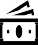 Fees

Engagement agreement
8.
8.	Flip board over/second board
8.	Flip board over/second board
Flip board over/second board
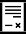 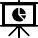 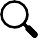 Fact finder
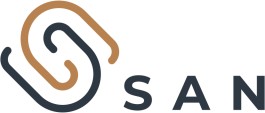 CONCEPT

1. Learning over 2 days
Notes






Music
Cognitive
Brain
Notes






Music
Cognitive	Brain
Associative
Trial & error
Associative	Trial & error
Autonomous
Do it automatically
Autonomous	Do it automatically
2. “Sense maker”
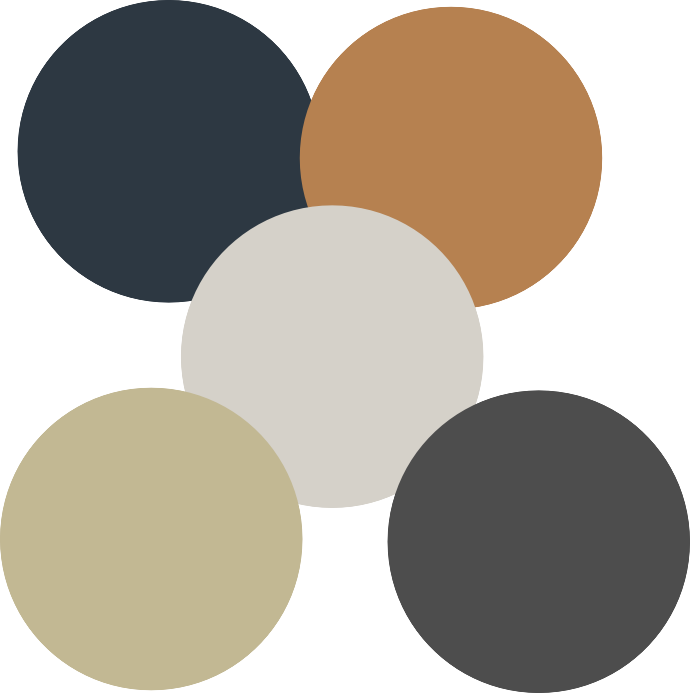 Your goals
Family goals
Assets
Business
Passive
3. “Family Board Advisor”
Credibility + Reliability + Intimacy Self interest
Trust	=	Credibility + Reliability + Intimacy
Self interest
Trust
=